CHRISTMAS IN BRAZIL                                             By: Sophie Goulden
Brazil
The population of Brazil is 196,655,014 - 2011






http://www.infoplease.com/atlas/country/brazil.html
http://fc01.deviantart.net/fs71/i/2011/062/4/f/brazil_flag_by_xumarov-d3av9e8.jpg
         
http://www.google.ca/#hl=en&sugexp=les%3B&gs_nf=3&gs_rn=0&gs_ri=hp&pq=the%20population%20of%20
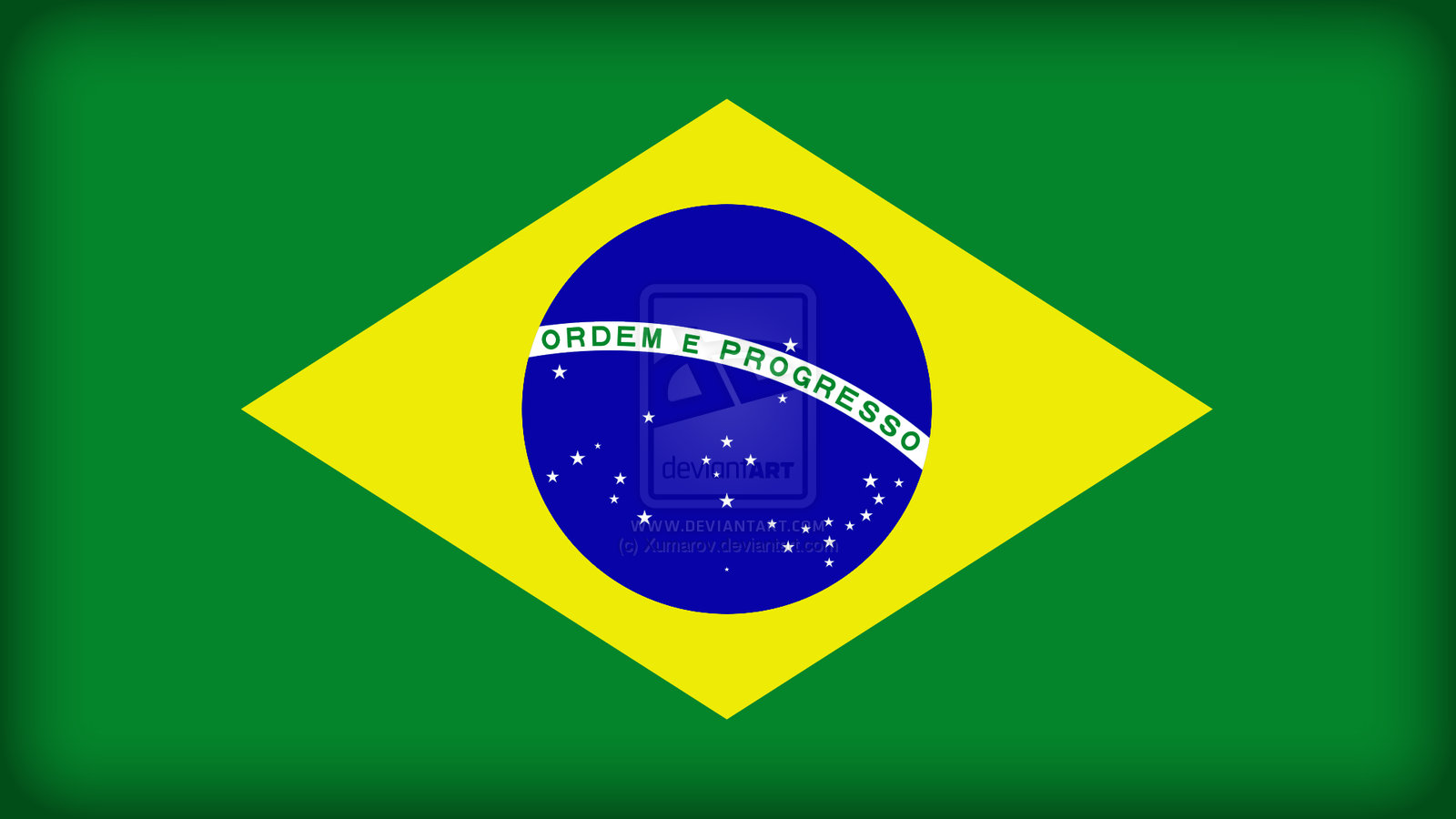 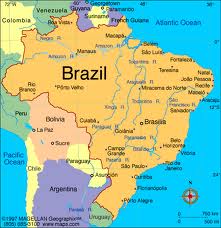 Christmas in Brazil
The date of Brazil is December 25 is the same day as Canada celebrates Christmas.

http://en.wikipedia.org/wiki/Christmas_worldwide
Brazil’s Language
How they speak-
The language of Brazil is Portuguese. Some do
speak English, some people from Brazil need to 
Learn how to speak English language because 
they might meet someone who speak English 
and not Portuguese. 
How they say Merry Christmas-
The language of Brazil is Portuguese. Some do
speak English, some people from Brazil need to 
Learn how to speak English language because 
they might meet someone who speak English 
and not Portuguese. 

http://answers.yahoo.com/question/index?qid=20061027201554AAiLVmi
Brazil’s Christmas tree
Yes, Brazil does have a
Christmas Tree, and 
this is what it looks like.
They put Christmas 
Lights on the tree.

http://news.bbc.co.uk/cbbcnews/hi/newsid_7750000/newsid
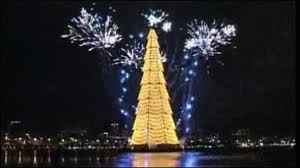 Santa Claus in Brazil
Here is a picture of Santa Claus in Brazil…   
http://www.life123.com/holidays/christmas/santa-claus/different-names-for-santa-claus.shtml

                      
This is a picture of Santa
bringing presents to the good
kids!
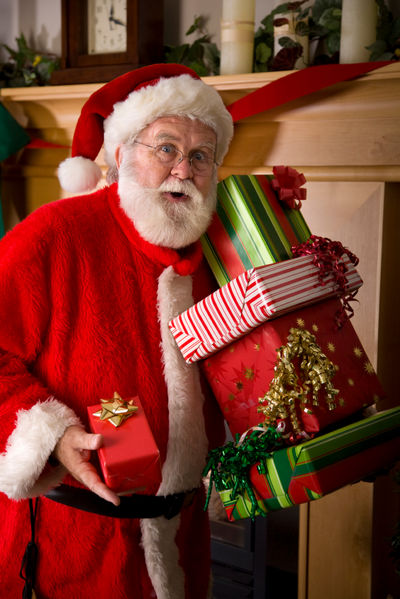 Brazil’s important Christmas characters
Here are the special Christmas characters

Baby Jesus
Mary
Joseph 
Papai Noel (Father Noel)
The Shepherds
http://www.the-north-pole.com/around/brazil.html
What is the traditional food that is eaten
Chicken, turkey, ham, rice, salad, pork and fresh and dried fruits.
This is what they usually have on Christmas day.

http://www.the-north-pole.com/around/brazil.html
What do good boys and girls get and what do they bad girls and boys get?
Boys and girls get good toys when they are very 
Good.
Boys and girls get Bad boys and Girls get coal for 
Christmas.
Black Coals. They get black coal and fruit.
http://wiki.answers.com/Q/What_do_bad_boys_and_girls_get_for_Christ
mas#ix
zz3R5RB1RQY
How Brazil celebrates Christmas
How Brazil celebrates Christmas
 
    They have a huge Christmas dinner, unusual in the hot  summertime, includes turkey, ham, colored  rice, and wonderful vegetable and fruit dishes. 

http://www.the-north-pole.com/around/brazil.html
Bibliography
http://news.bbc.co.uk/cbbcnews/hi/newsid_7750000/newsid_7757500/7757565.stm

http://www.afterdawn.com/news/article.cfm/2012/07/http://www.afterdawn.com/n
ews/article.cfm/2012/07/01/amazon_to_expand_digital_store_to_brazil01/amazon_t
o_expand_digital_store_to_brazil

http://fc01.deviantart.net/fs71/i/2011/062/4/f/brazil_flag_by_xumarov-d3av9e8.jpg

http://www.infoplease.com/atlas/country/brazil.html

http://www.life123.com/holidays/christmas/santaclaus/differentnamesforsantaclaus.shtml

http://en.wikipedia.org/wiki/Christmas_worldwide

http://wiki.answers.com/Q/What_do_bad_boys_and_girls_get_for_Christmas#ix
zz3R5RB1RQY

http://www.the-north-pole.com/around/brazil.html

http://answers.yahoo.com/question/index?qid=20061027201554AAiLVmi